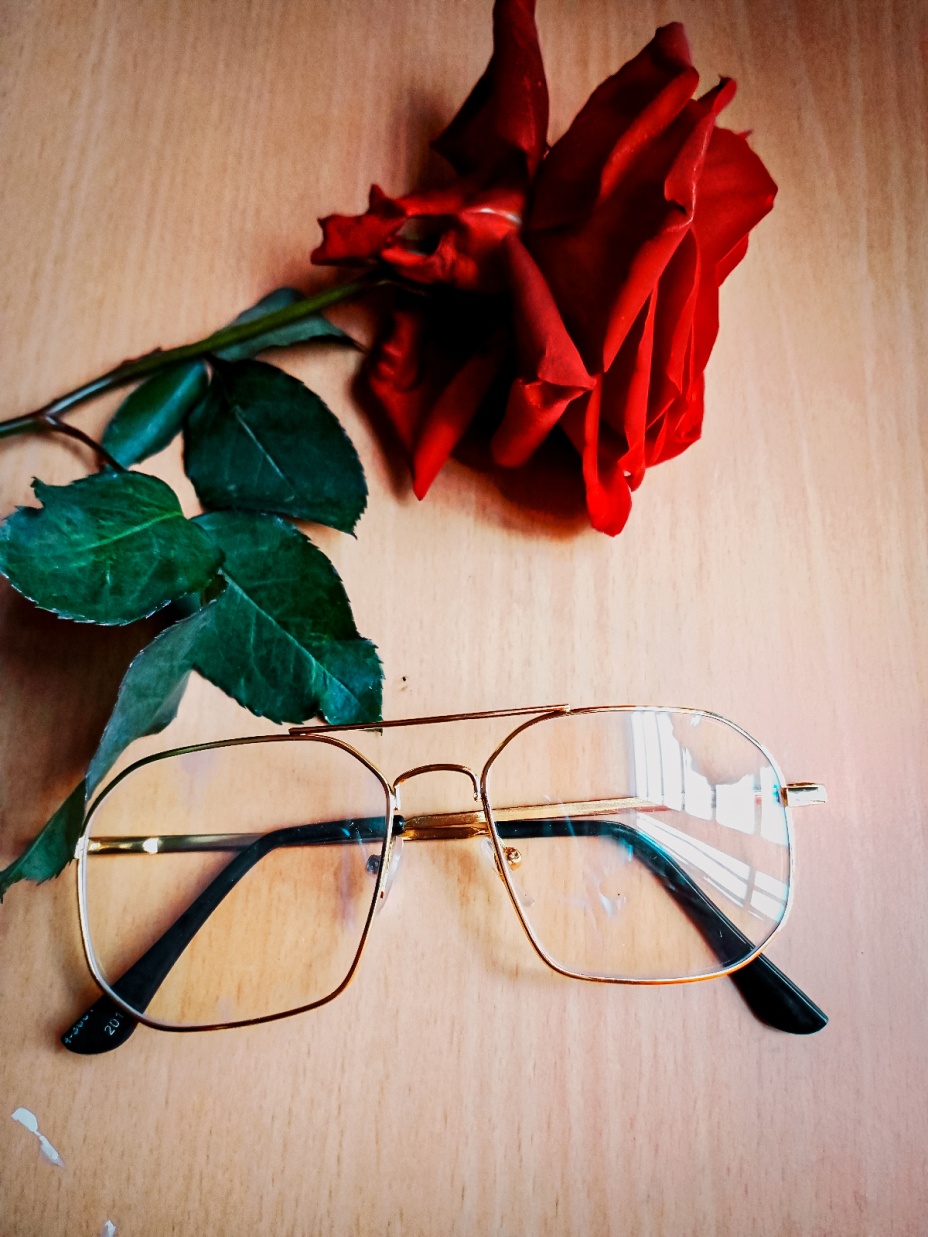 স্বাগত
শিক্ষক পরিচিতি
নামঃসালেহা বেগম
পদবিঃসহকারি শিক্ষক
বিদ্যালয়ের নামঃ গোলকপুর সঃপ্রাঃ বিদ্যাঃ রায়পুর,লক্ষ্মীপুর।
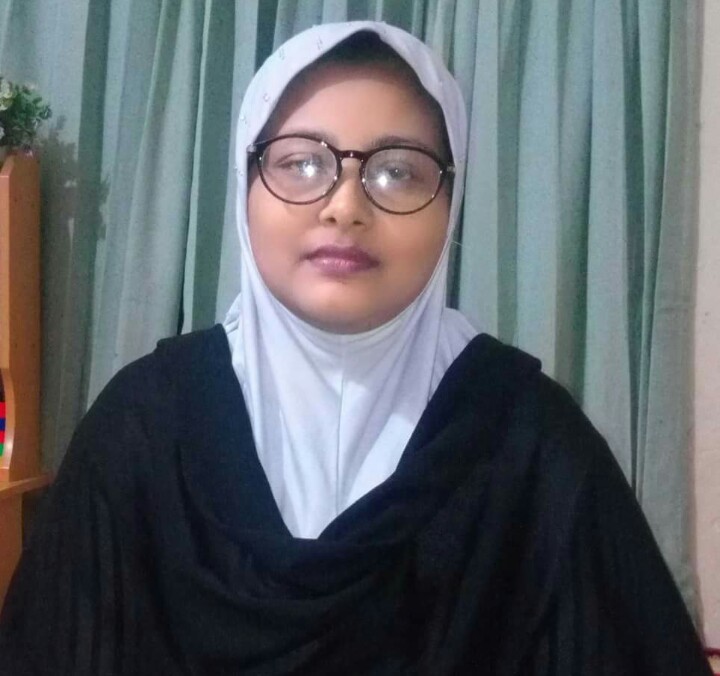 পাঠ পরিচিতি
শ্রেনি -৪র্থ
বিষয়-বাঃও বিশ্বপরিচয়
পাঠ্যাংশ-শ্রমজীবি সমাজের......গুরুত্বপূর্ণ শিল্প।
শিখন ফল
৬.১.১.শ্রমের গুরুত্ব বলতে পারবে ।
এসো কিছু ছবি দেখি।
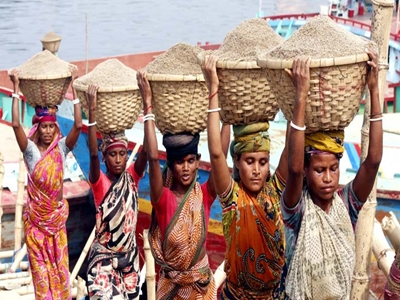 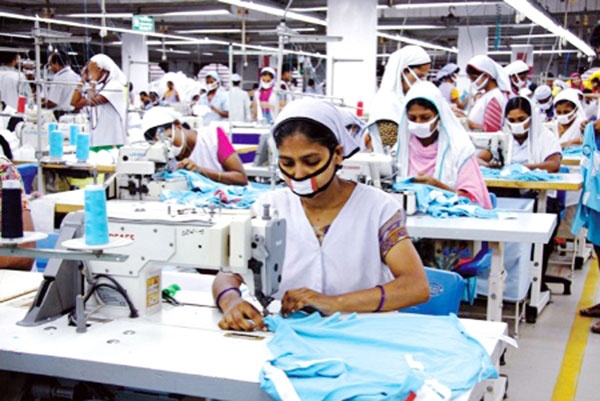 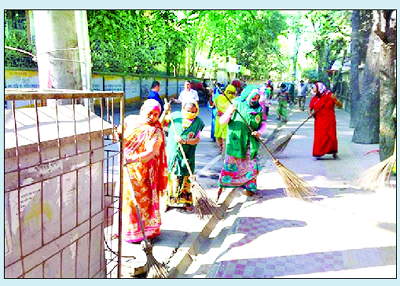 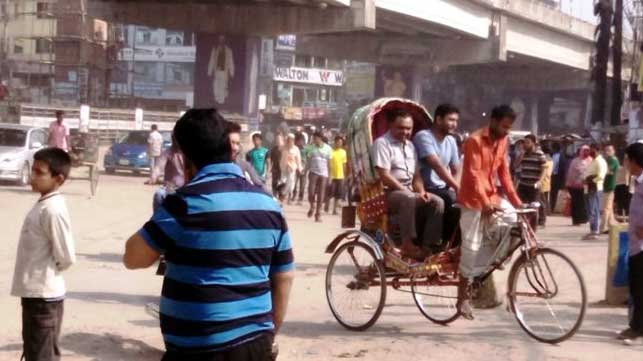 পাঠ শিরোনাম
শ্রমজীবী
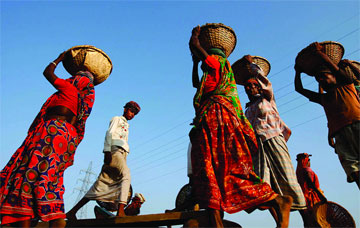 এরা কারা?
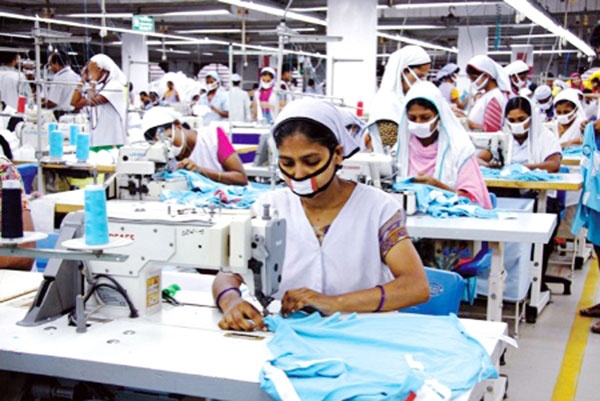 গার্মেন্স কর্মী
এরা কারা?
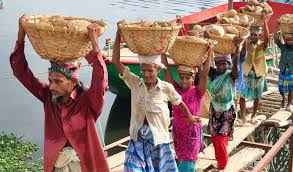 শ্রমিক
১।তোমাদের আশেপাশের শ্রমজীবী মানুষের ১ টি তালিকা তৈরি কর।
বইয়ের ৩৮পৃঃ খোল এবং নিরবে পড়।
দলীয় কাজঃ
ক দলঃ
*গার্মেন্টস কর্মী কী কী কাজ করে----তা ৫ টি বাক্যে লিখ।
খ দলঃ
*শ্রমের গুরুত্ব সম্পর্কে ৩ টি বাক্য লিখ।
মুল্যায়ন
১.কারা রপ্তানির জন্য পোশাক তৈরি করে ?
২.কারা দৈনন্দিন জীবনযাপনে সাহায্য করে ?
৩.বিদ্যালয়,অফিস,হাসপাতাল,রাস্তা কারা পরিষ্কার করে?
সবাইকে ধন্যবাদ